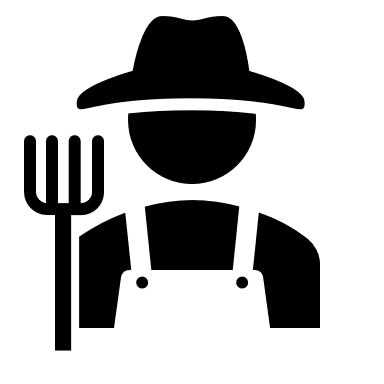 臺南市農作物保險